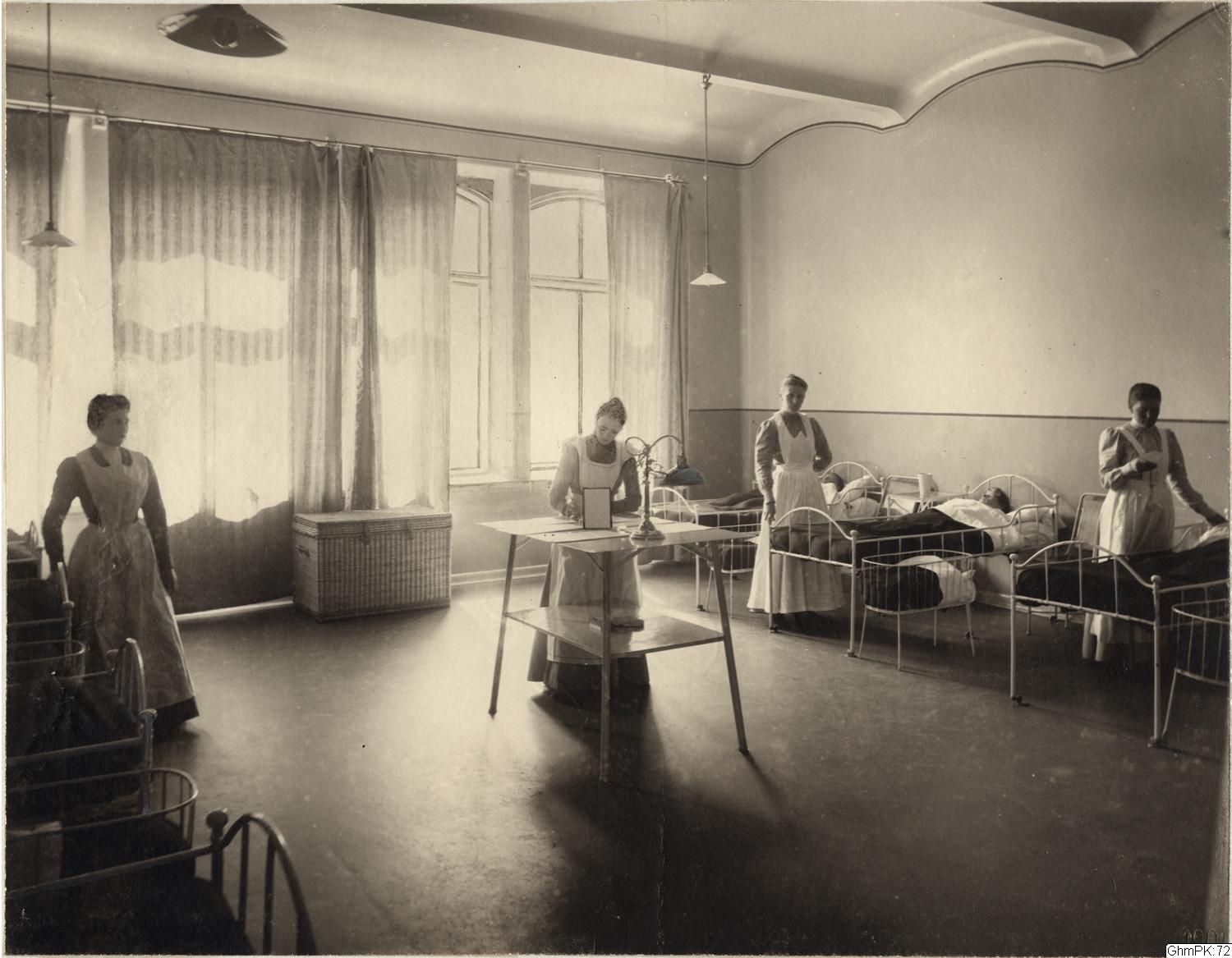 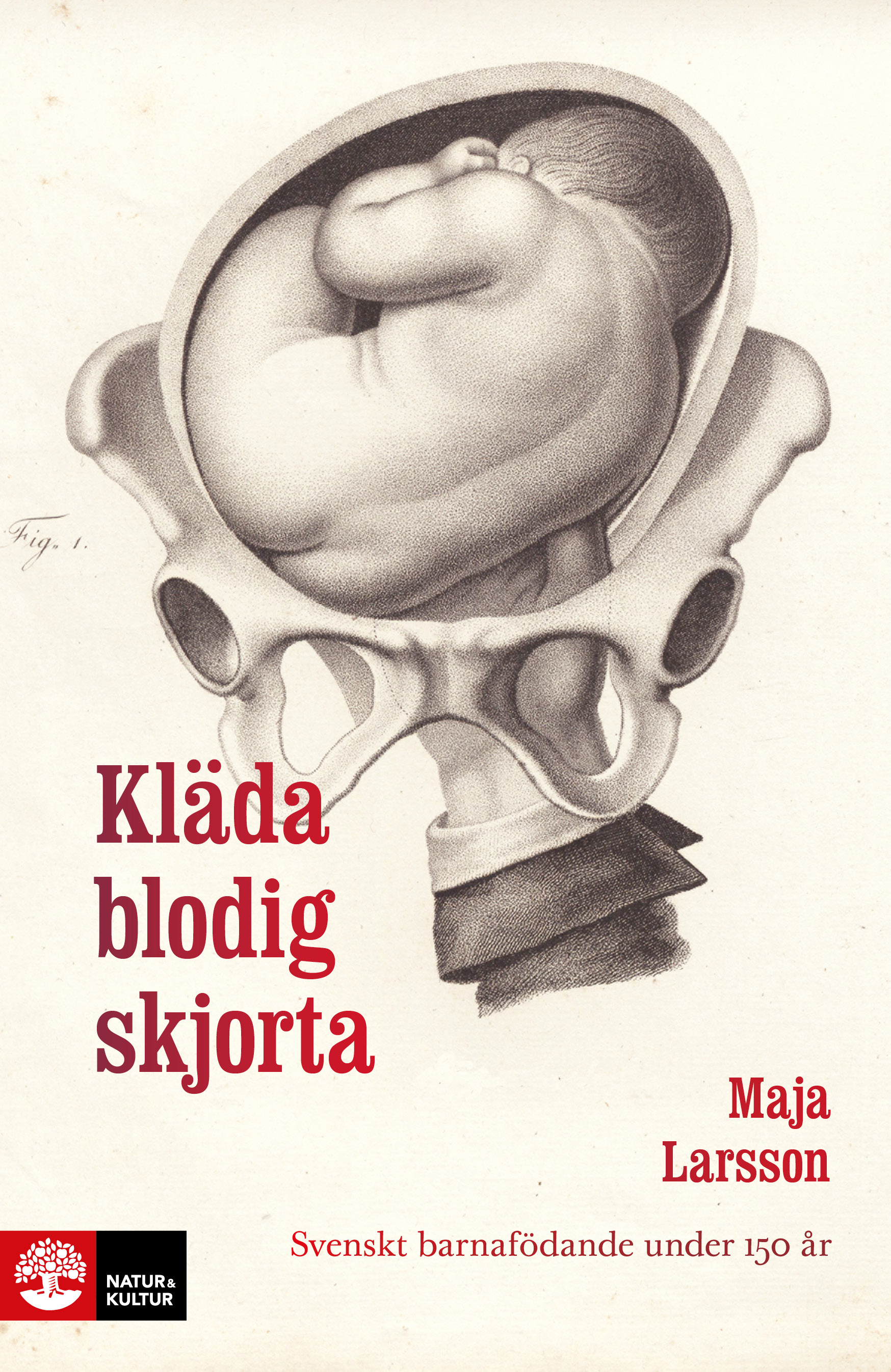 Maja Larsson

Journalist, redaktör, författare
[Speaker Notes: Kommer prata främst om geografisk ojämlikhet – men också hur den har påverkat födandet och vilka konsekvenser ojåämlikheten har fått i Sverige.
Bilden: såg den, upprinnelsen till boken]
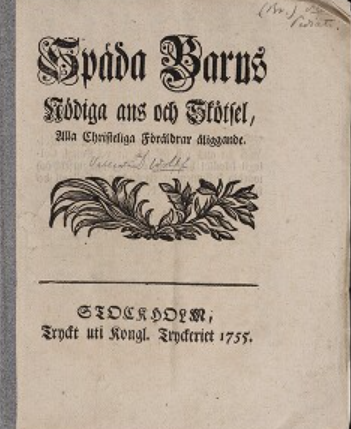 Mitten av 1700-talet
Tabellverket 1749 – hisnande resultat
Vartannat barn blir aldrig vuxet
Storsatsning på föräldraskap, barnmorskor, läkare
Första föräldrarådgivningen
[Speaker Notes: Tabellverket startar. Man inser att det fattas folk – ungefär 100 000 personer. Vart femte barn dör innan ett års ålder. Hälften av barnen dör innan de blir vuxna. Behöver växa upp i stället för att dö.
Nu inleds en storsatsning på föräldraskap och rådgivning.
Almanackorna upplaga 150 000, vårt första riktiga massmedium, startar 1747]
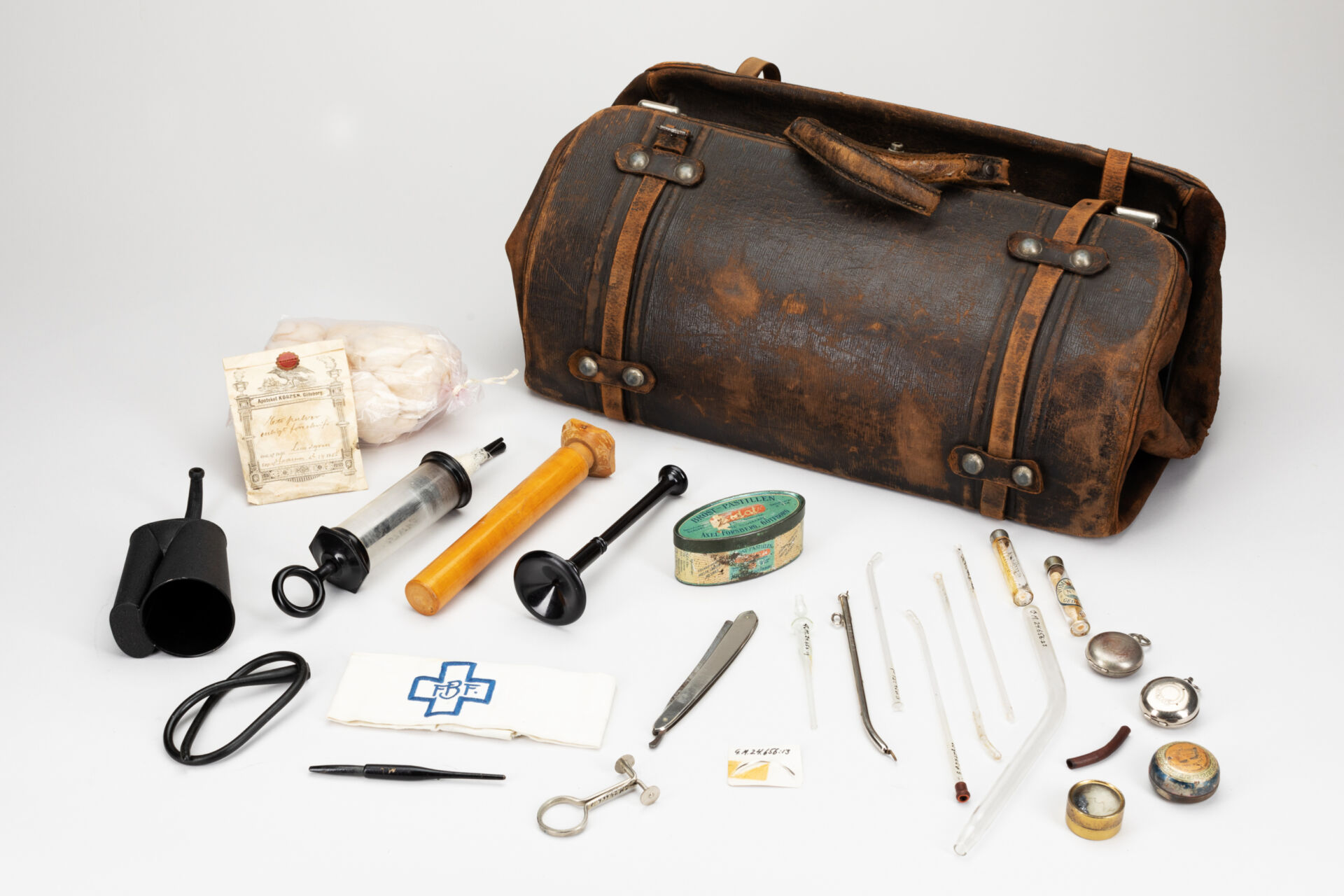 1870-1905
[Speaker Notes: Såhär kom barnmorskan utrustad
Inga skarpa instrument]
Vad händer 1870-1905?
9 av 10 föder med barnmorska
Renlighet, nya behandlingar
Spädbarnsdödlighet minskar från 20 procent till 10
Mödradödligheten minskar
Tåg, telegraf, telefon
Utbildande böcker
[Speaker Notes: Ångermanland nordligaste med telefon 1896]
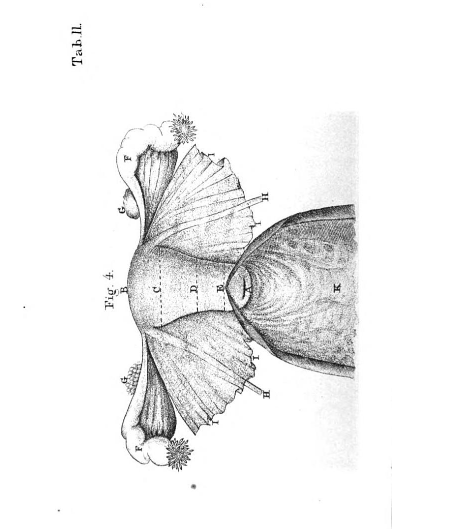 Kultur → medicin
[Speaker Notes: Skrock. Gå och gå, liggtvång
Inte längre NATUREN eller GUD som avgör – utan medicinen]
Geografiska ojämlikheter: barnmorskor
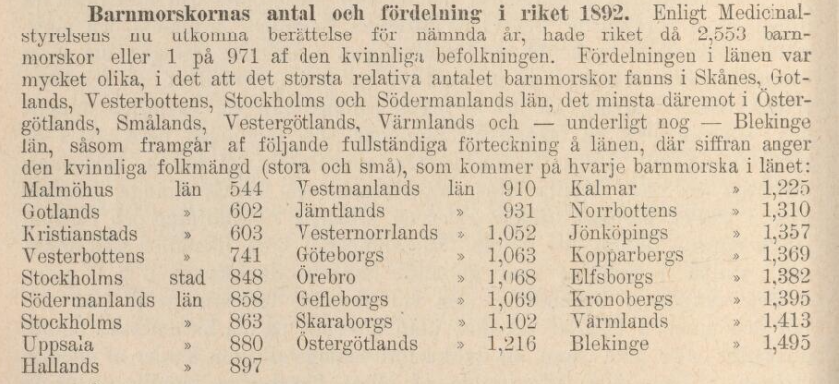 Samma siffra år 2021: 1,3 per 1000 (riket)
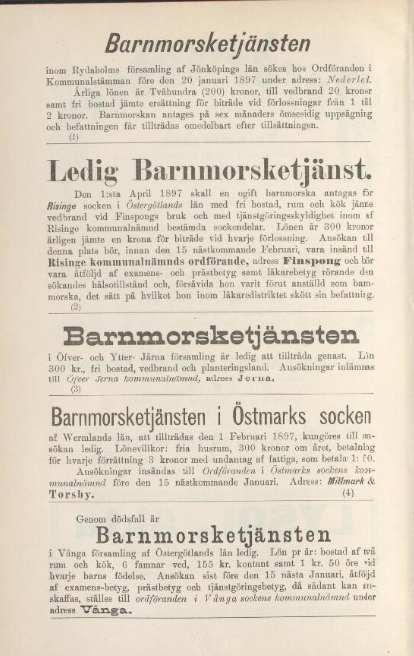 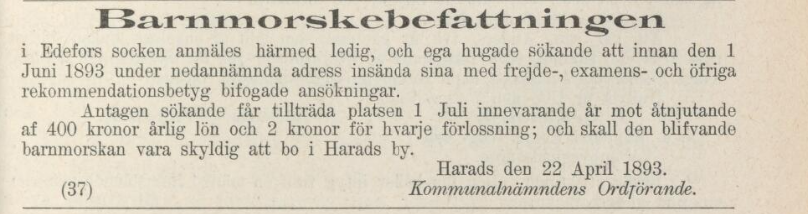 Samtidigt:
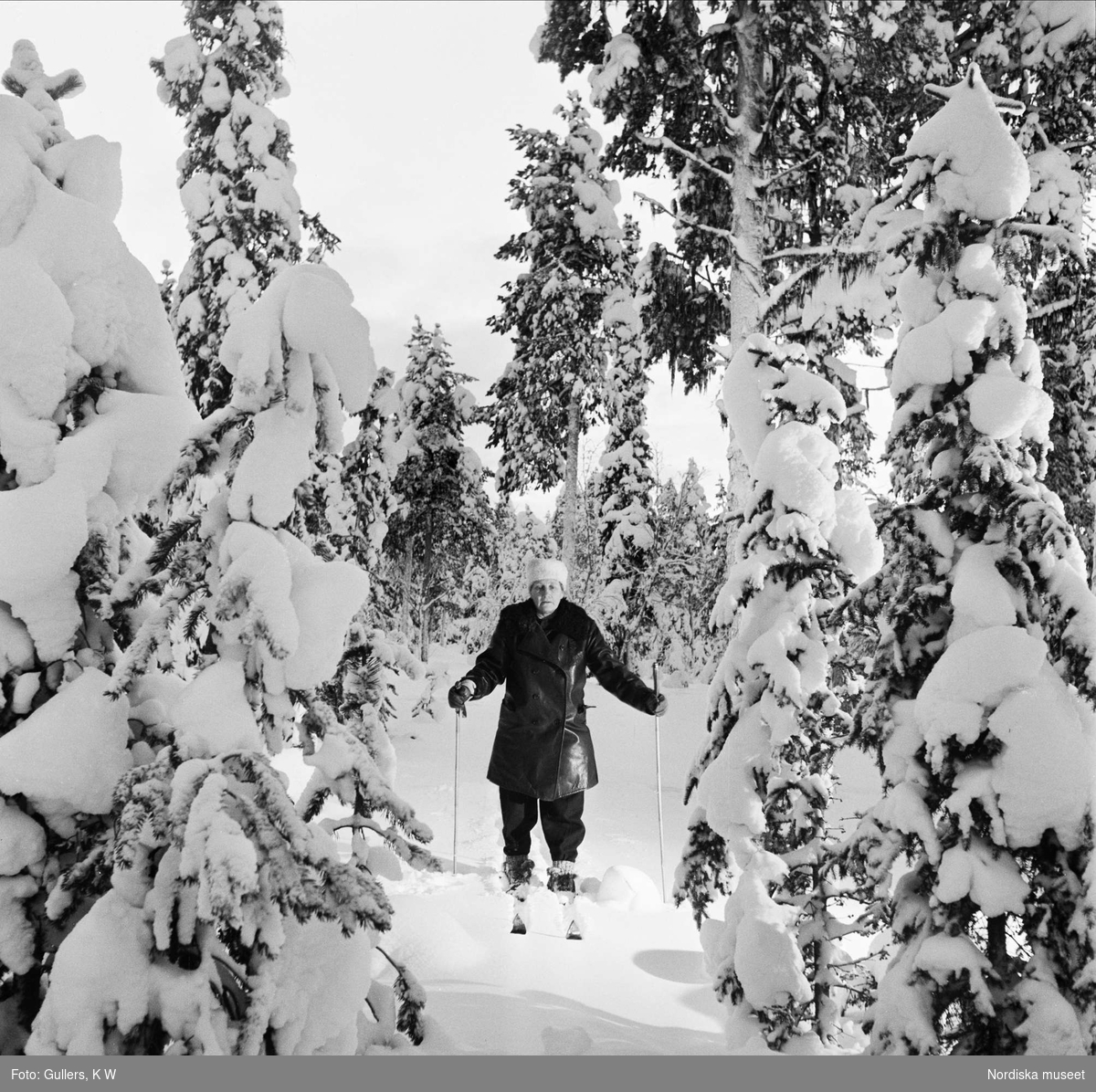 1904 föder bara 40 % av Norrbottens kvinnor med examinerad barnmorska, jämfört med 94 % i riket
Jukkasjärvi får ingen barnmorska förrän 1897
Geografiska ojämlikheter: sjukhus
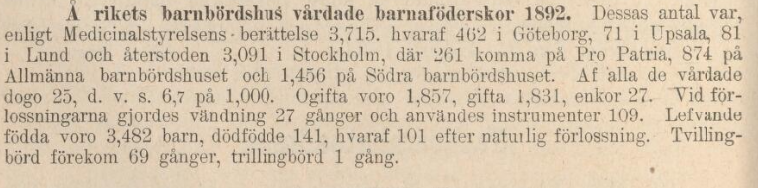 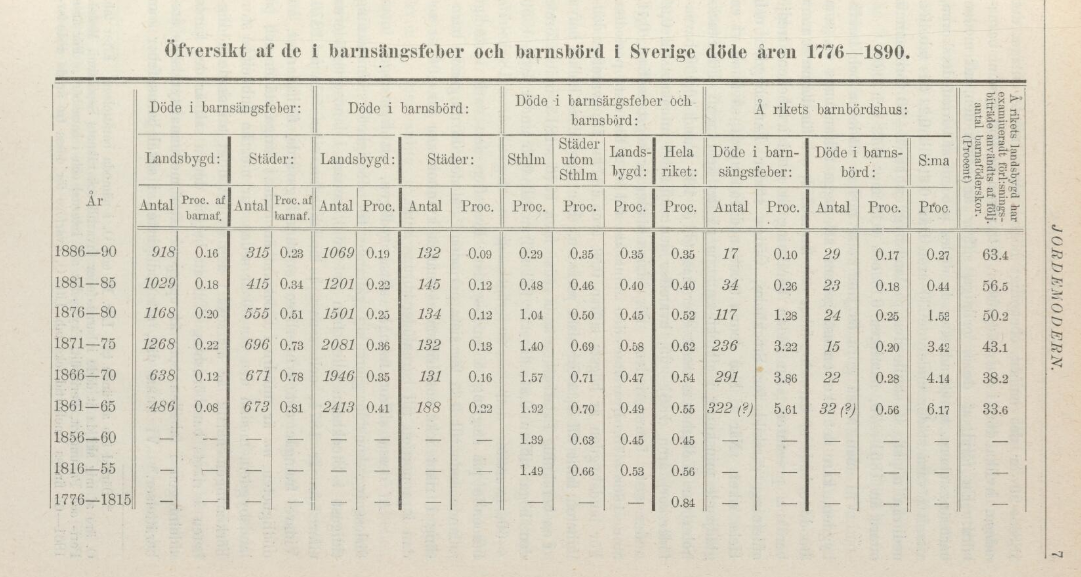 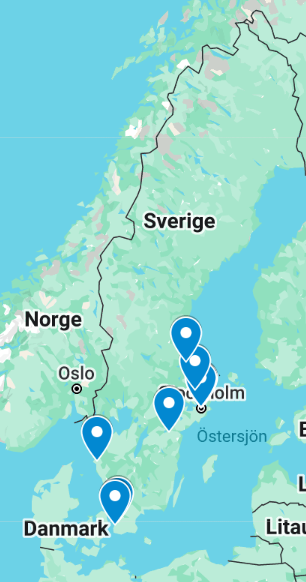 1905-1925

Övergången
[Speaker Notes: LUND 1918

Rakas, bort med kläder, lavemang
Barnen i särskild korg
Ligga till sängs

Vad beror detta ¨på
Fler läkare, behandlingar, det finns faciliteter]
Vad händer 1905-1925?
Sju förlossningssjukhus blir 40
Förlossningshem startar
Kejsarsnitt blir standardbehandling
”Den kirurgiska eran”
Stockholm blir den första staden i världen där en majoritet inte föder hemma
[Speaker Notes: OCH: mammans roll, bara går i vägen]
Några ojämlikheter 1900-1925
Snittet i riket är 3000 invånare per läkare
I Arvidsjaurs provinsialläkardistrikt: 10 000 per läkare
Spädbarnsdödligheten i Sverige är 6 procent – men 10 procent i Norrbotten
Rasistisk, exotifierande syn på samer och romer
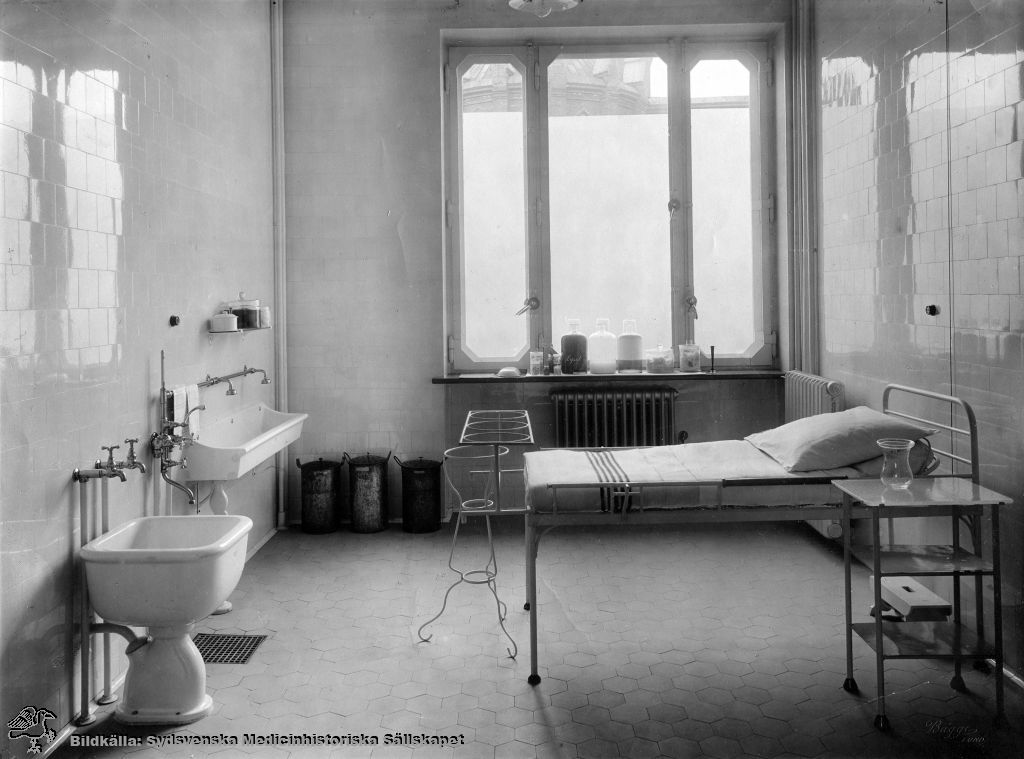 Några patientfall

”Oeftergivlig modermun” i Stenungsund – till BB i Göteborg
Havandeskapsförgiftning – behandlas med bad och mjölk
Kejsarsnitt och sterilisering
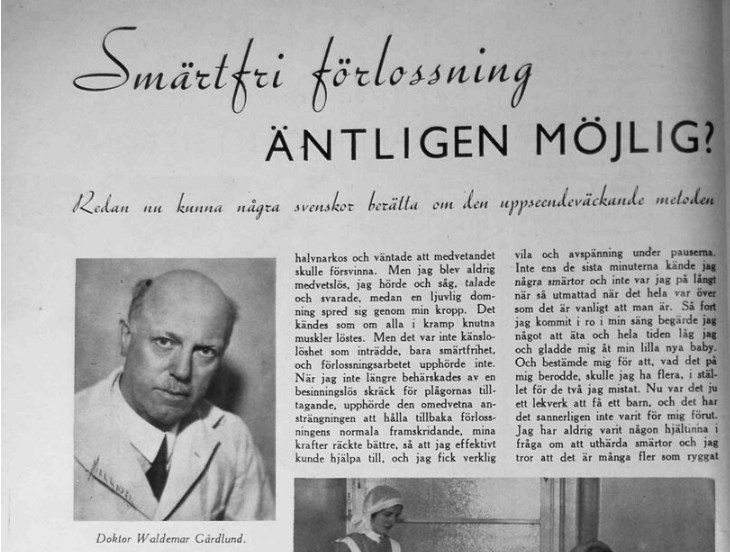 1925-1950
Vad händer 1925-1950?
Befolkningskris – åtgärder för att fler barn ska födas
Lustgas introduceras
Sverige går över till sjukhusförlossning – staten betalar
Barnlöshetbehandlingar
Mer medicin – antibiotika, respirator, vaccin, stora sjukhus
MVC och BVC – test i Pajala, Kalmar, Skaraborg och Malmöhus
Första ”BB-krisen”
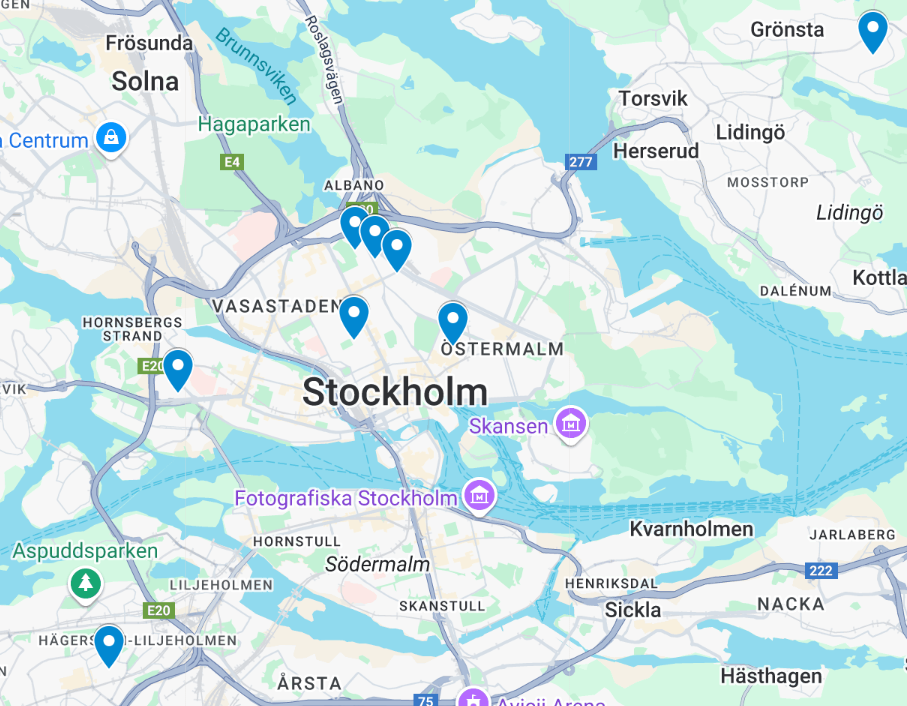 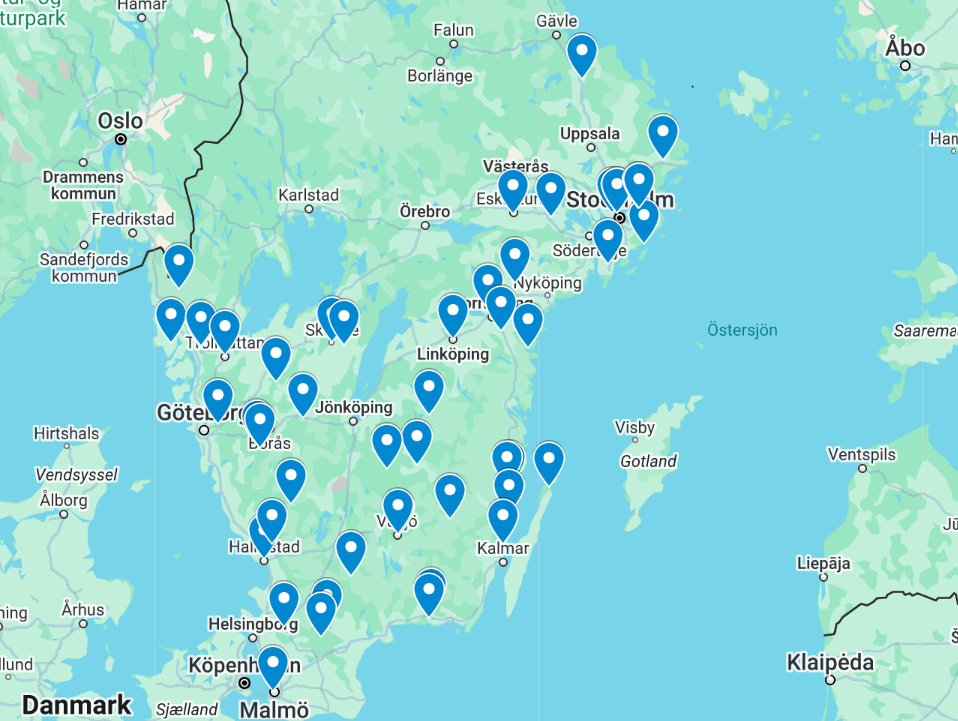 Förlossningshem i
södra Sverige
1932
[Speaker Notes: 8 i Stockholms stad och 8 till i länet: Sundbyberg, Dalarö, Solna, Norrtälje, Hagalund, 2 i Vaxholm, Ösmo. 
Tierp]
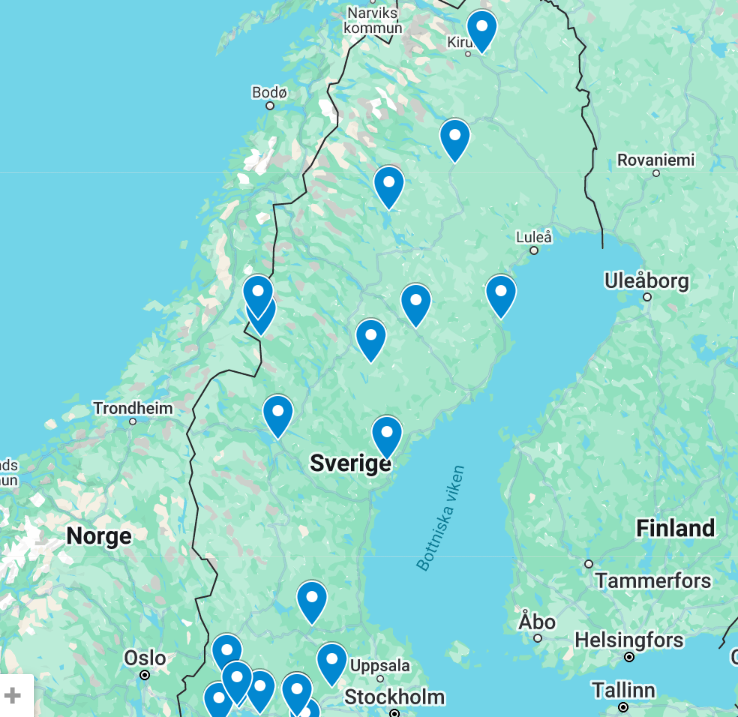 Förlossningshem i
norra Sverige
1932
[Speaker Notes: Hit kom barnmorskorna sist, här dröjde förlossningshemmen längst, här var läkartätheten lägst och spädbarnsdödligheten högst. Hit tog det längst tid för telegraf, telefon, allting.]
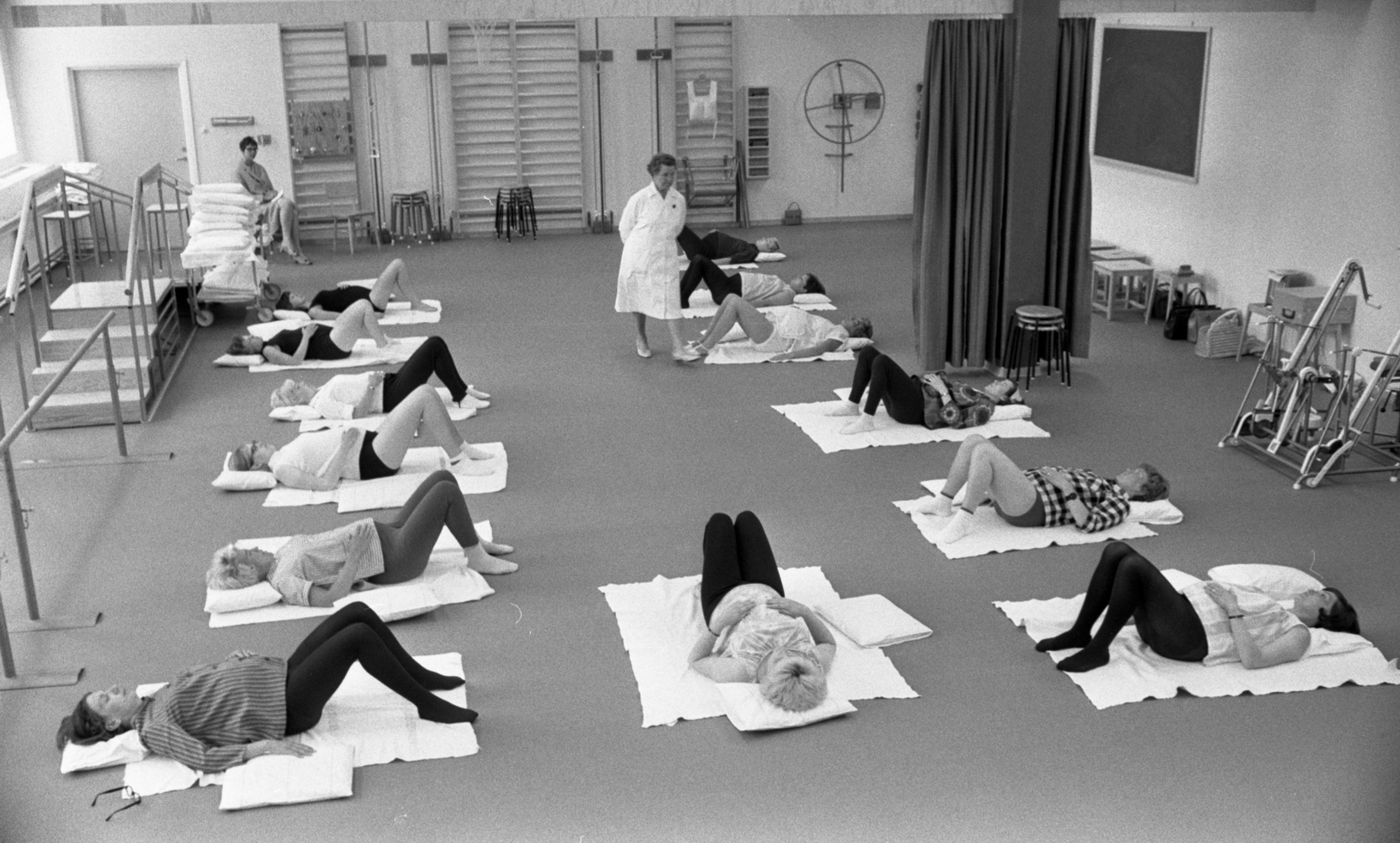 1950-1970
[Speaker Notes: EN uppvisning av 1900-talets alla framsteg. Sjukhus mvc screeing rutiner barnsalar…]
Vad händer 1950-1970?
Barnmorskan Nanna Ringdahl introducerar mödragymnastik
Föda utan fruktan
Tage Malmström uppfinner sugklockan
Alla föder på sjukhus

= Samma för alla
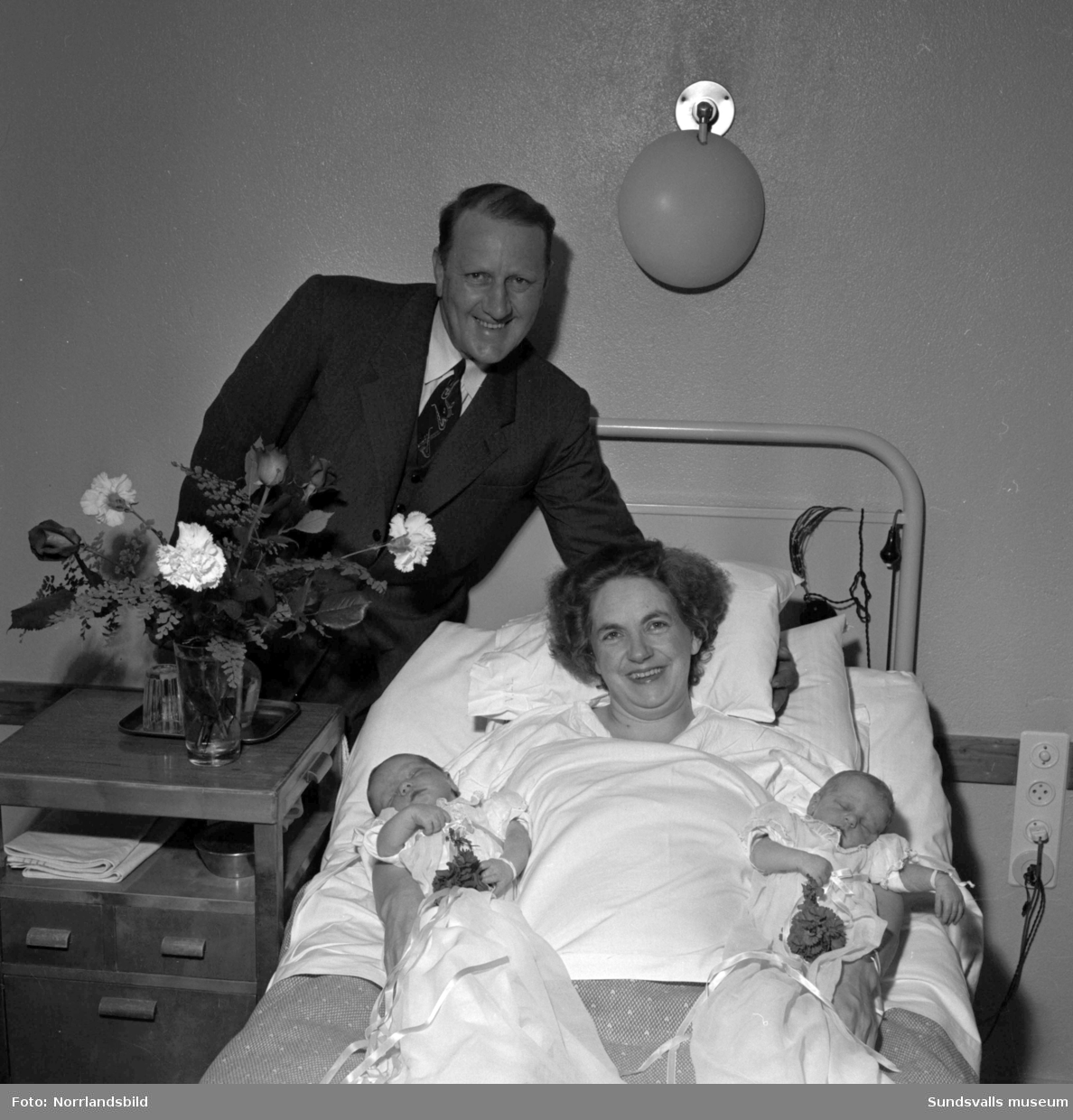 [Speaker Notes: Läsa ur ksap 3
Att få barn är kvinnans syfte, inte hel utan barn, lyckliga modern
Den sterila vården
Södersjukhuset ”fabrik” 
Hur barnen tas från sina mammor
Och det dröjer inte länge innan den vården kritiseras och stöps om. 

Grantly dick read – föda utan fruktan

Utlovar detta som ”smärtfri metod”]
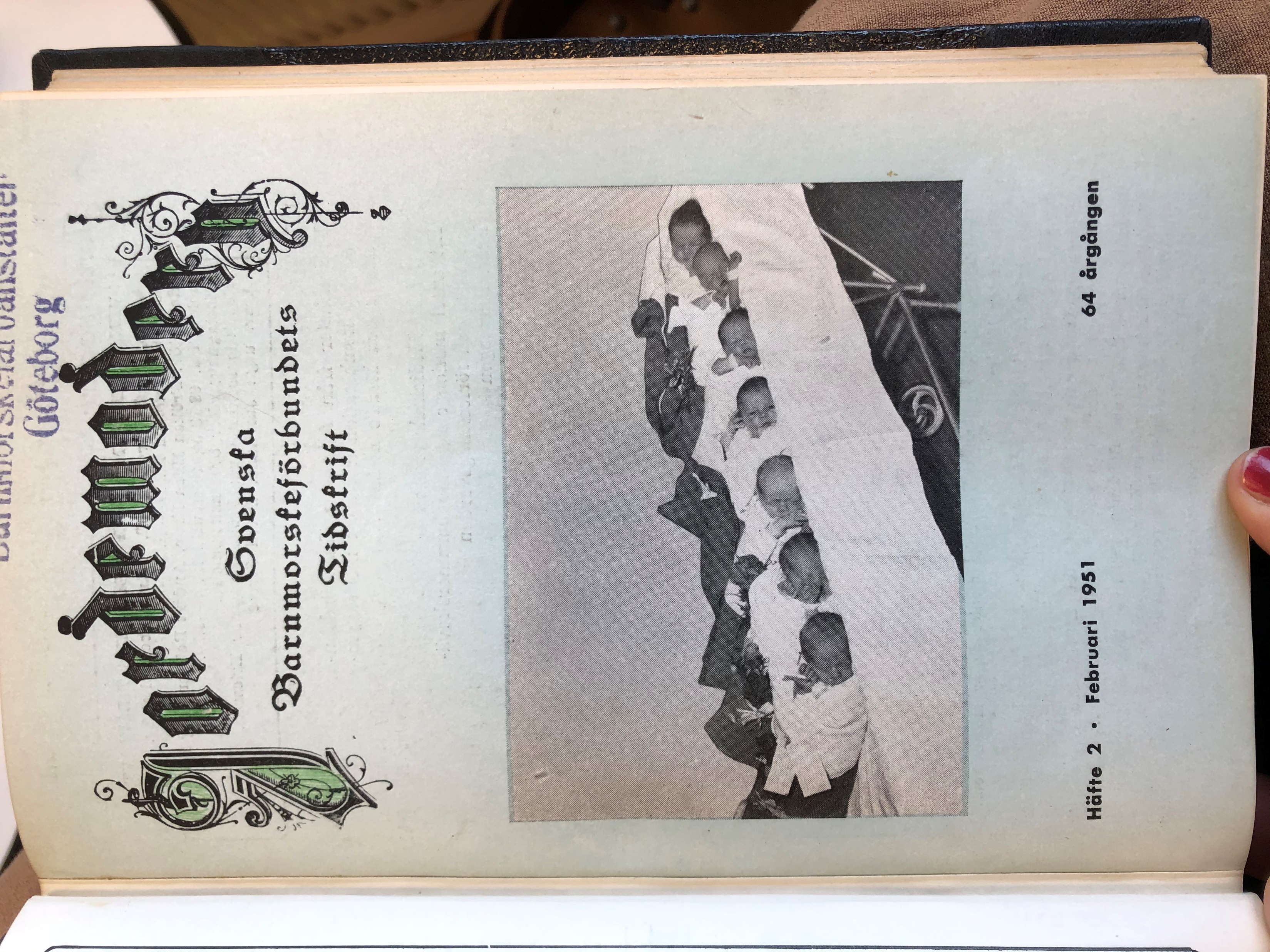 1970-1990
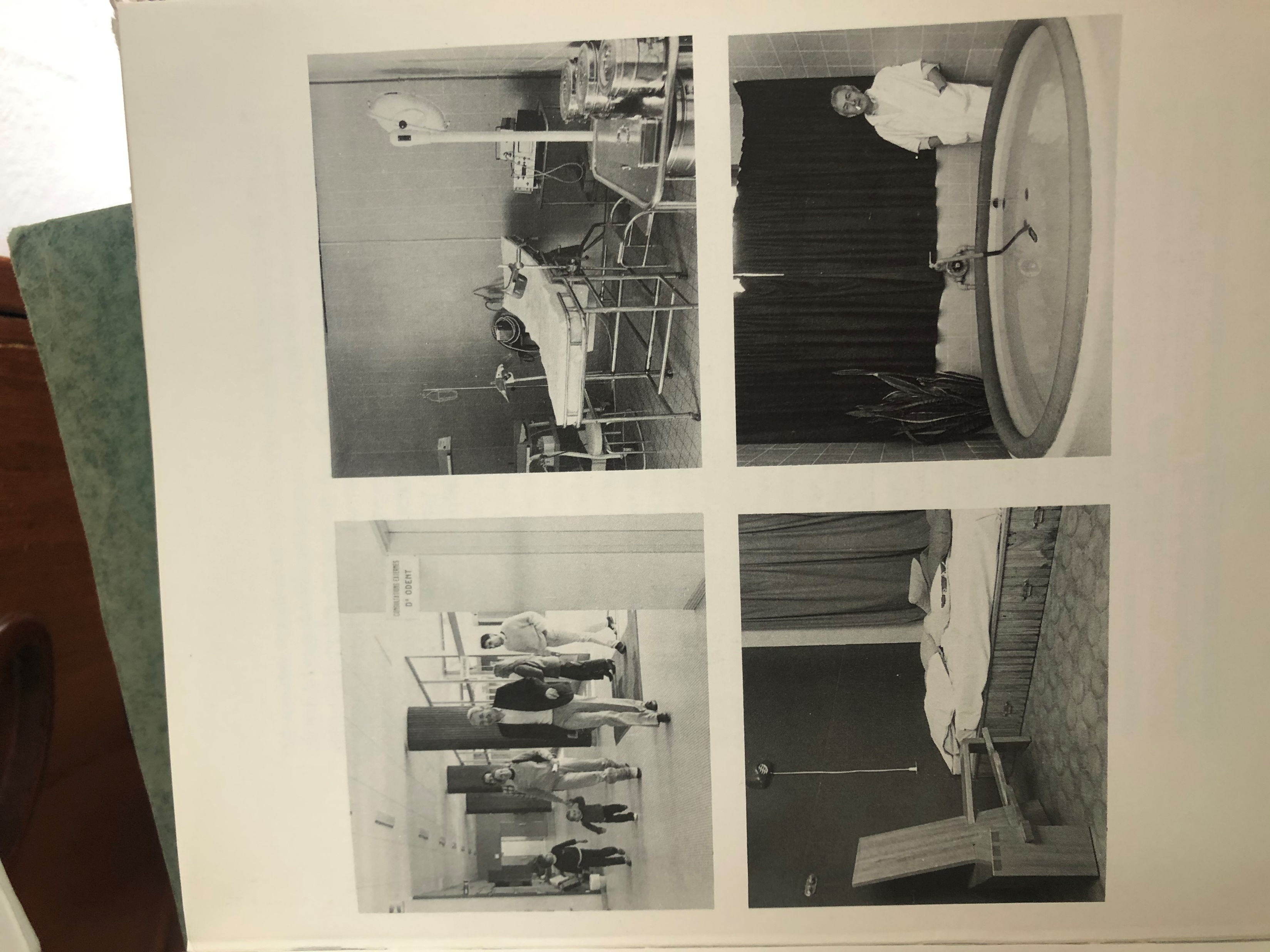 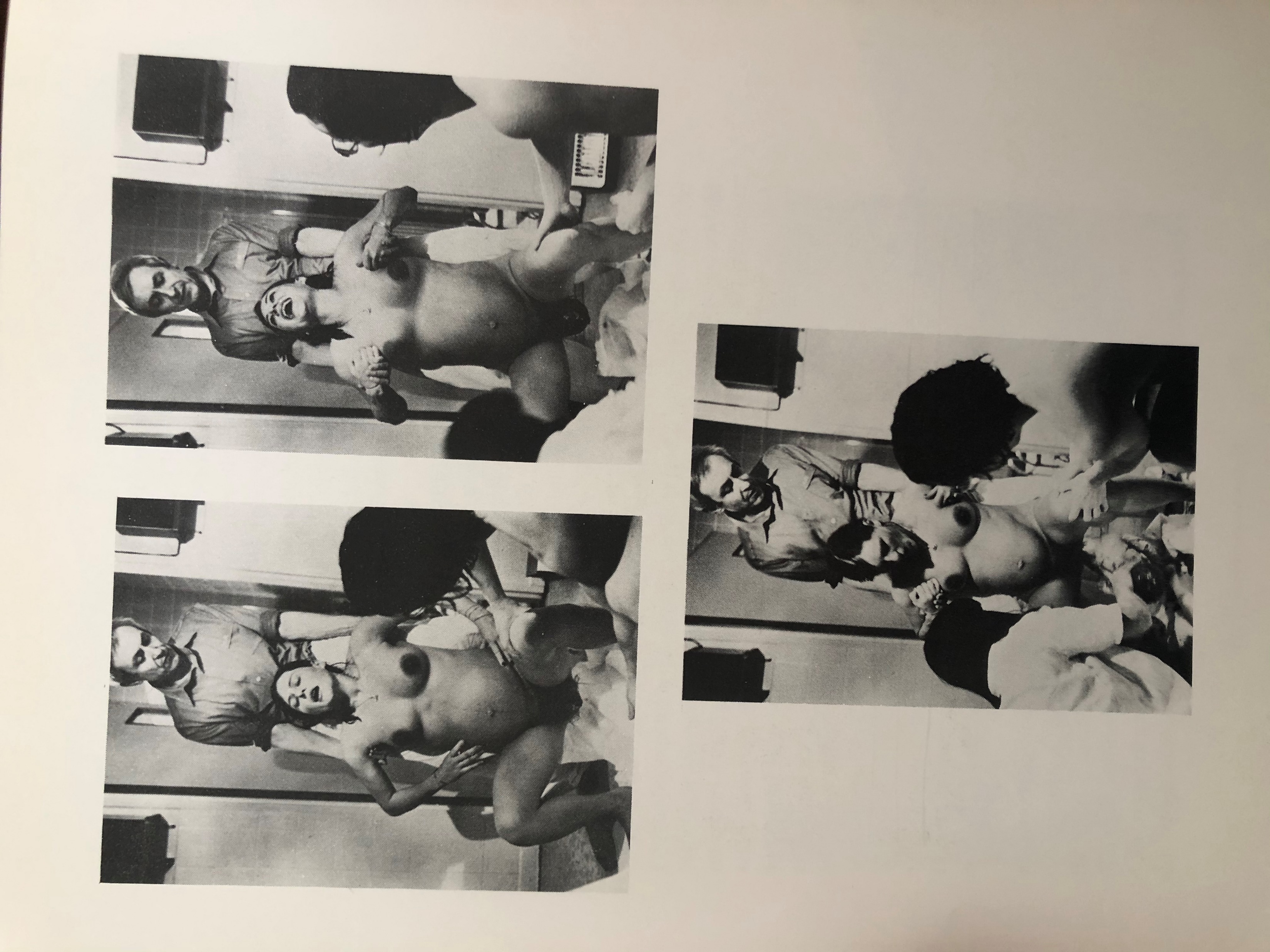 Ur Tillbaka till naturlig förlossning (Michel Odent)
Vad händer 1970-1990?
Rätt till smärtlindring 1971, nya smärtlindringsformer
Stark kvinnorörelse
Rätt till abort
Nya preventivmedel
Psykoprofylax
Signe Jansson – Ystads BB
Kvinnor reser sig upp
Ny, mer medmänsklig syn
Massor av nedlagda kliniker

= ett skifte som vi ser tydliga spår av än i dag
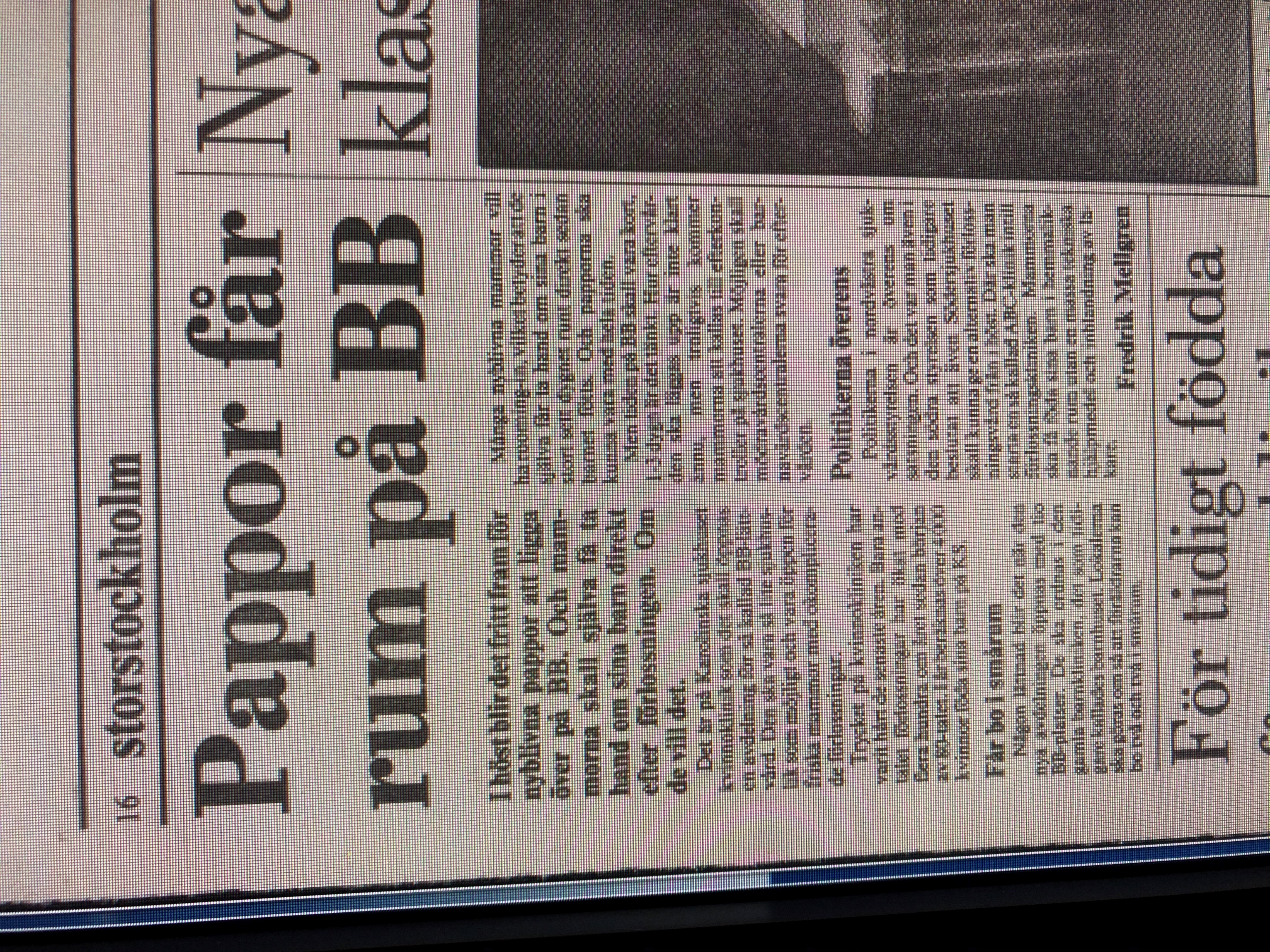 [Speaker Notes: 1980-talet en revansch för barnmorskan och hennes kompetens. Och ny syn på föräldrar/familj]
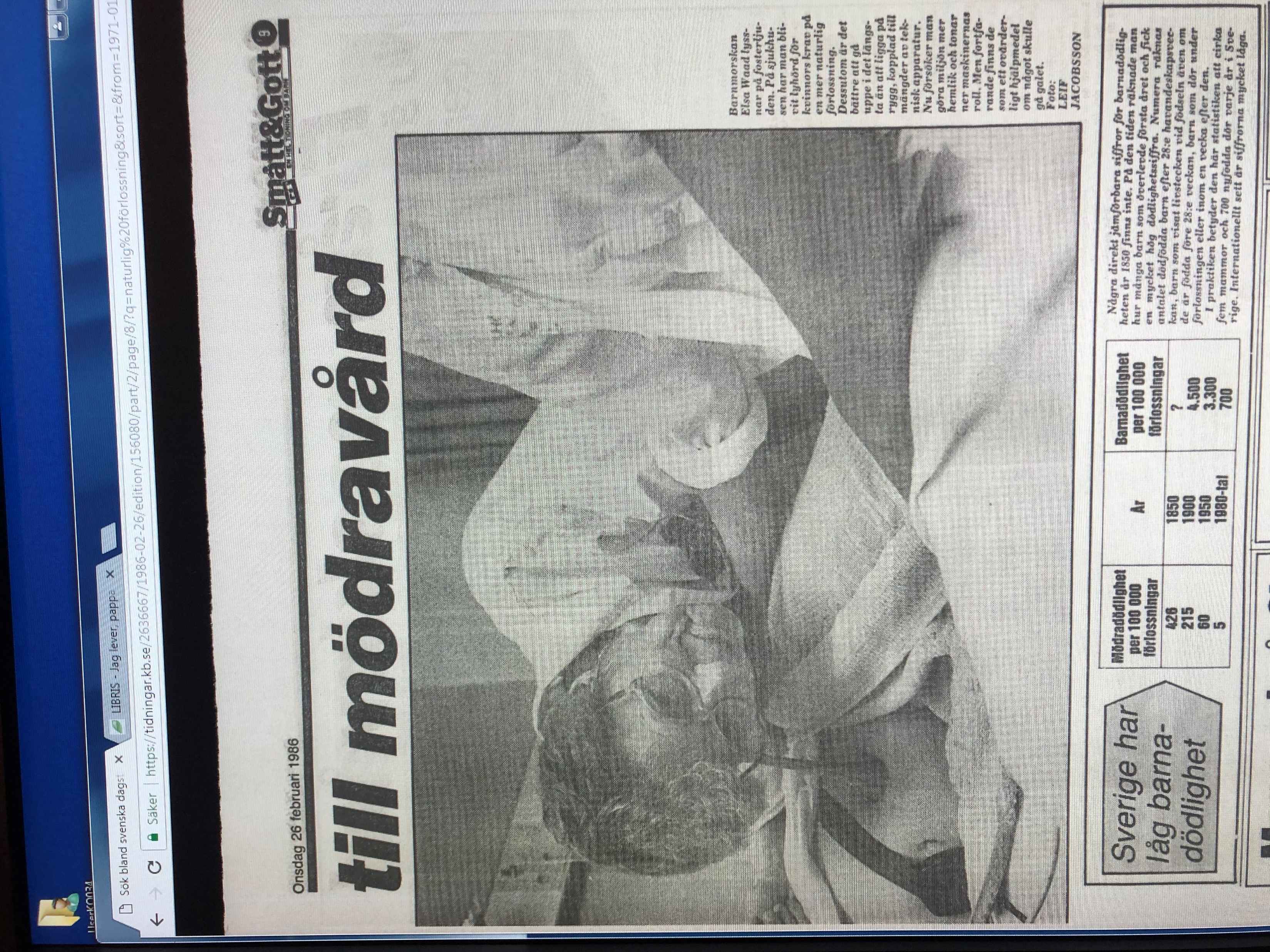 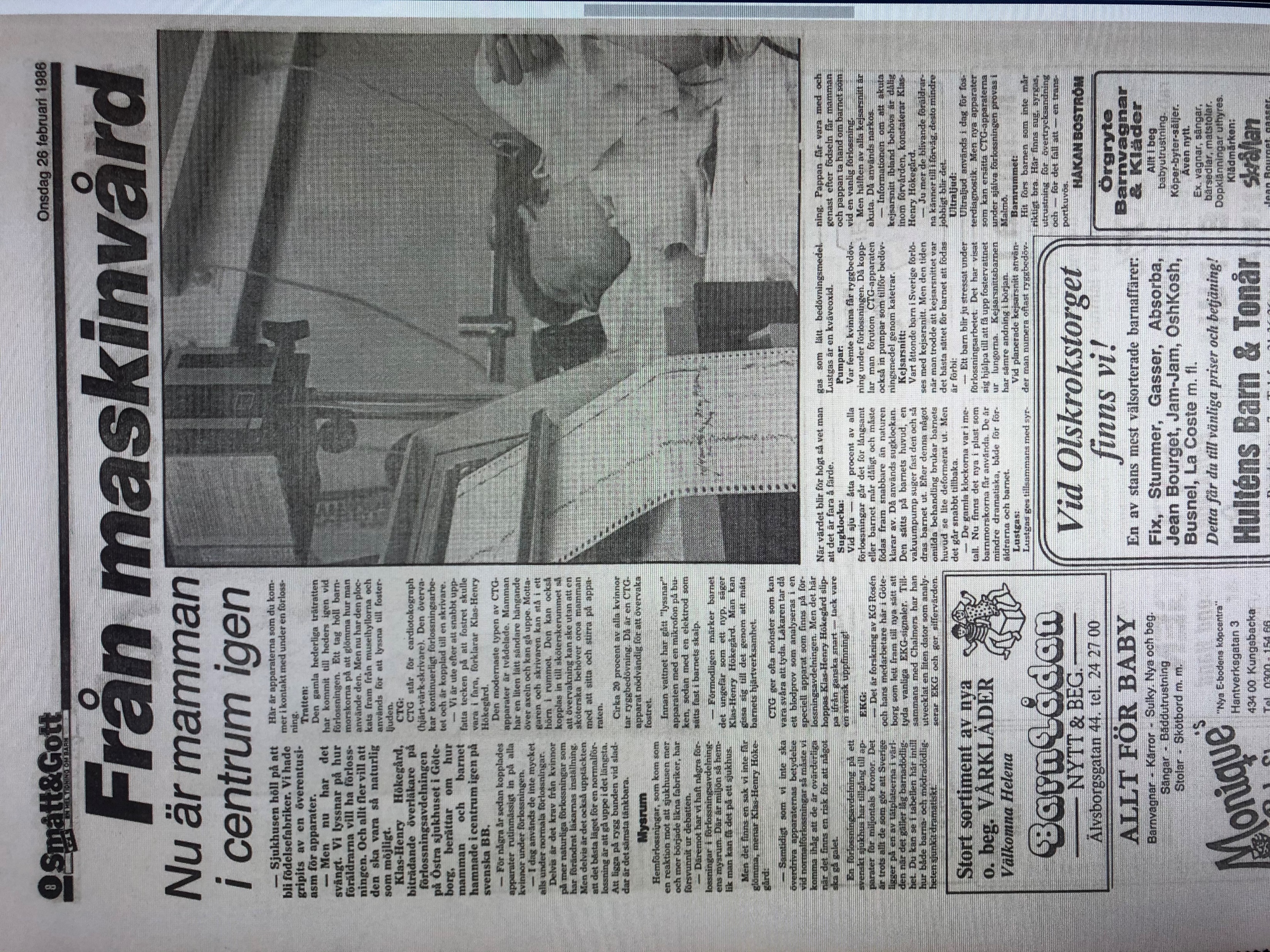 Förlossningläkare: ”Sjukhusen höll på att bli födelsefabriker. Vi hade gripits av en överentusiasm för apparater.”
Ojämlikheter
År 1971 finns det över 100 förlossningskliniker i Sverige
Långt ifrån alla har barnläkare, obstetriker, operationskapacitet, narkosläkare
”Naturlig förlossning” inte heller aktuellt överallt
”Rooming in” och pappor på BB – ojämnt spritt över landet
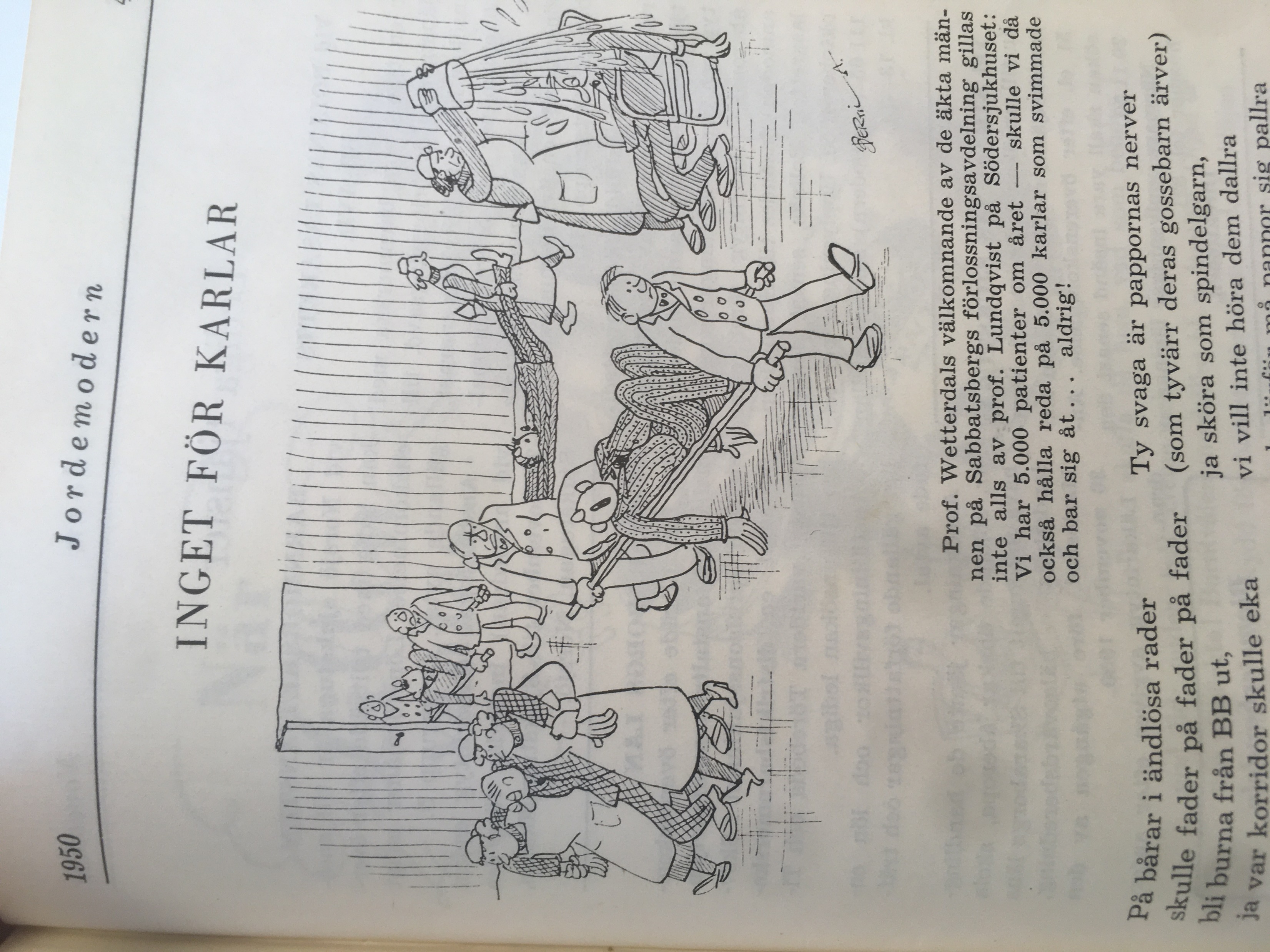 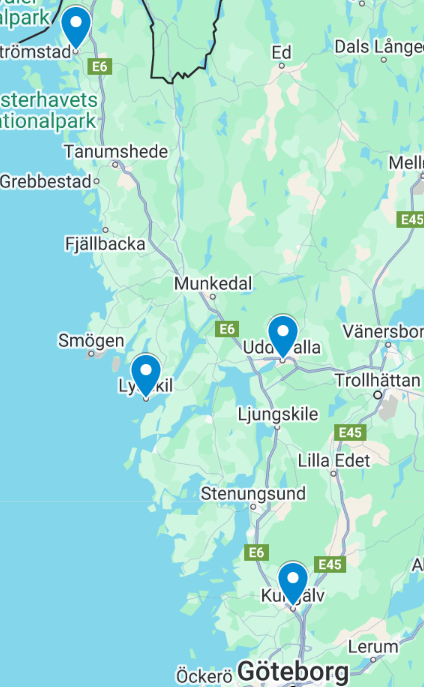 Nya nedläggningar
Flen, Strängnäs, Bäckefors, Tingsryd, Skene, Nässjö, Sveg…
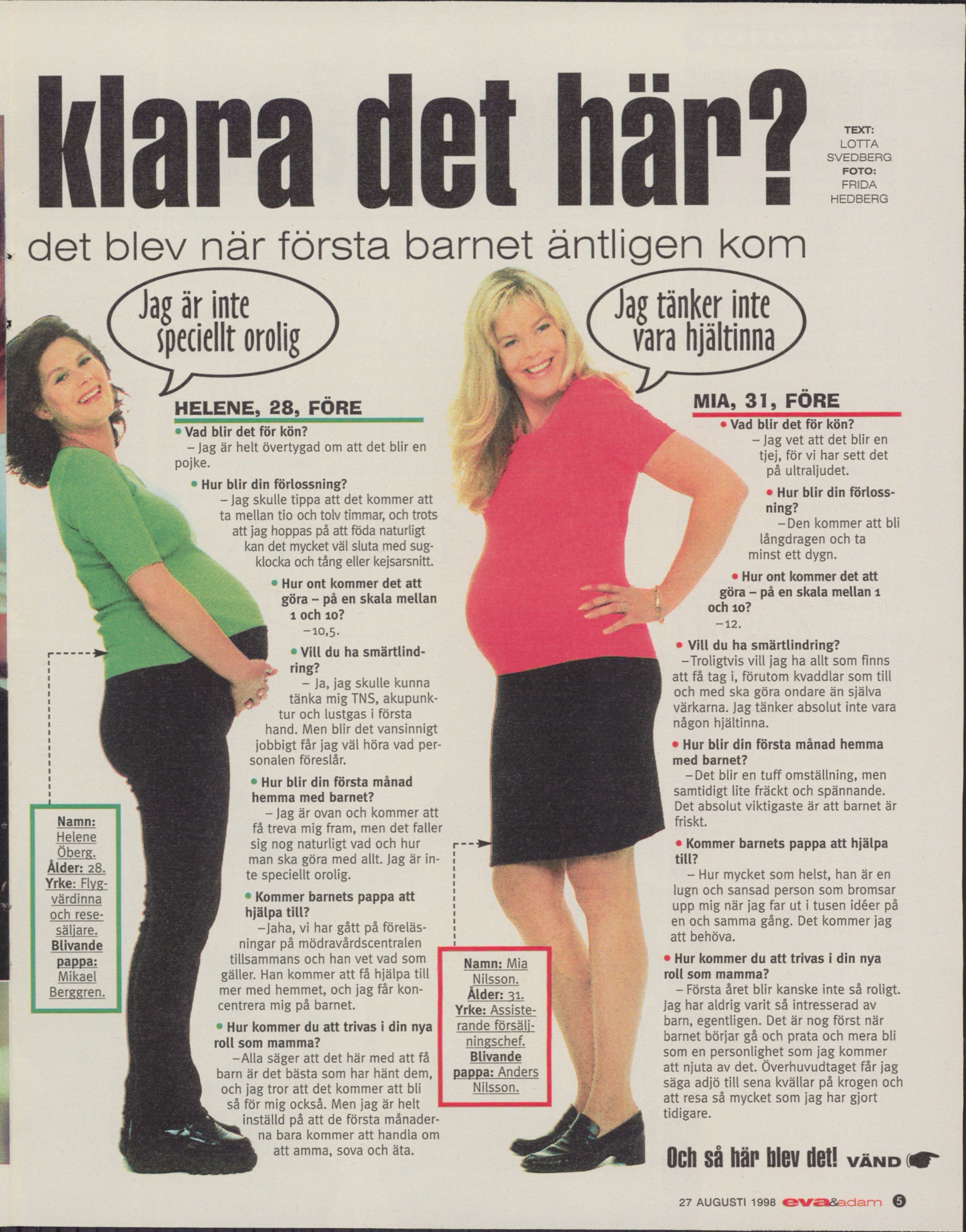 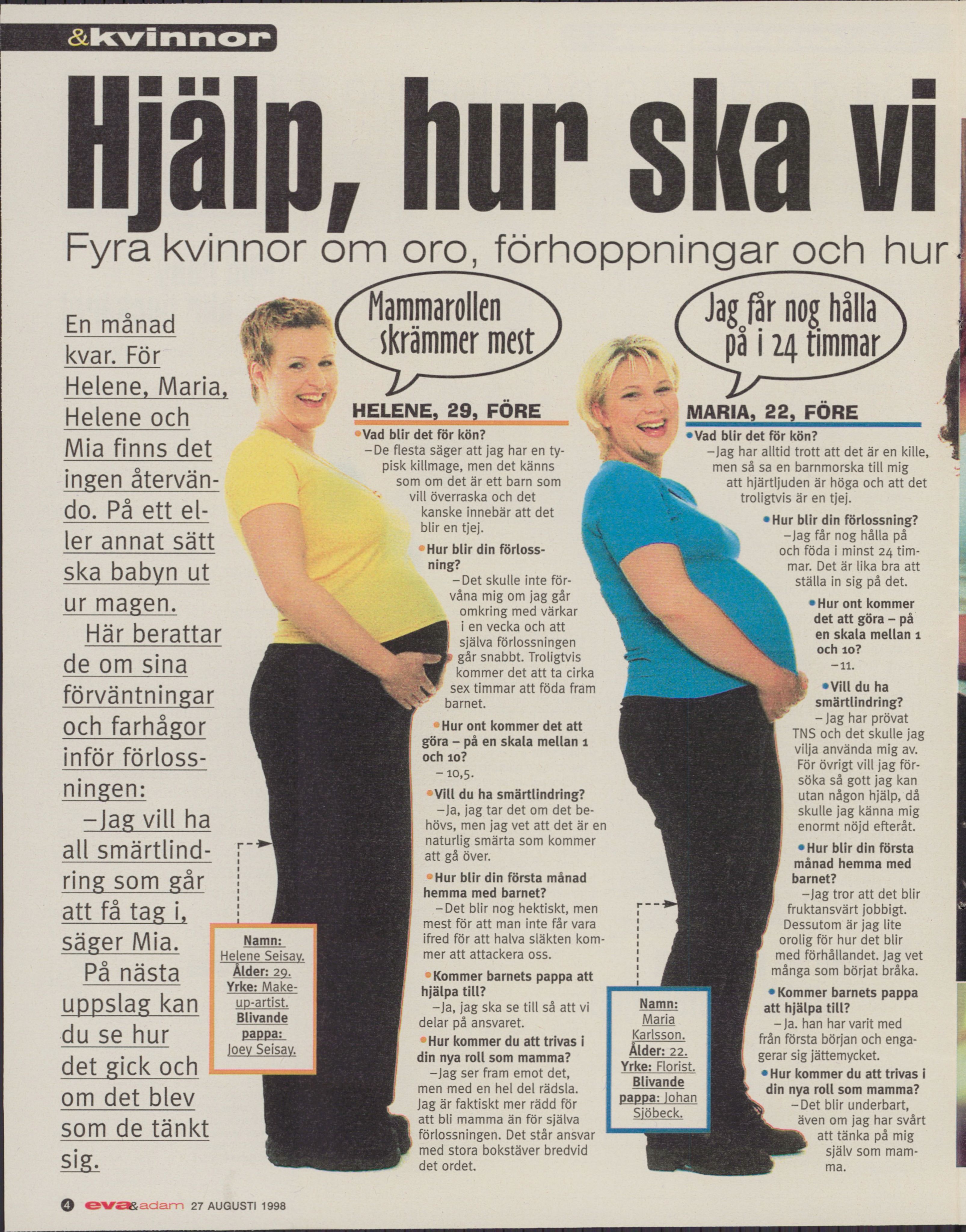 1990-2020
[Speaker Notes: Individualism – första gången i historien som kvinnor berättar om olika önskemål och förväntningar]
Vad händer 1990-2020?
Babyboom och finanskris på 1990-talet
”Kvinnor sörjer en misslyckad förlossning”
Medicinsk smärtlindring och interventioner ökar…
…men också patienternas delaktighet
Reproduktionsmedicin – en framgångssaga
Inkludering – mångfald, HBTQ
Förlossningsberättelsernas epok
Extremt stort medialt intresse för förlossningsfrågor

= resultatet av vårdens utveckling, men i ett nytt informationsklimat
[Speaker Notes: Barnsalarnas försvinande och tidig hemgång ans¨gs förr familjefrämjande
Misslcykad = inte lever upp till normerna]
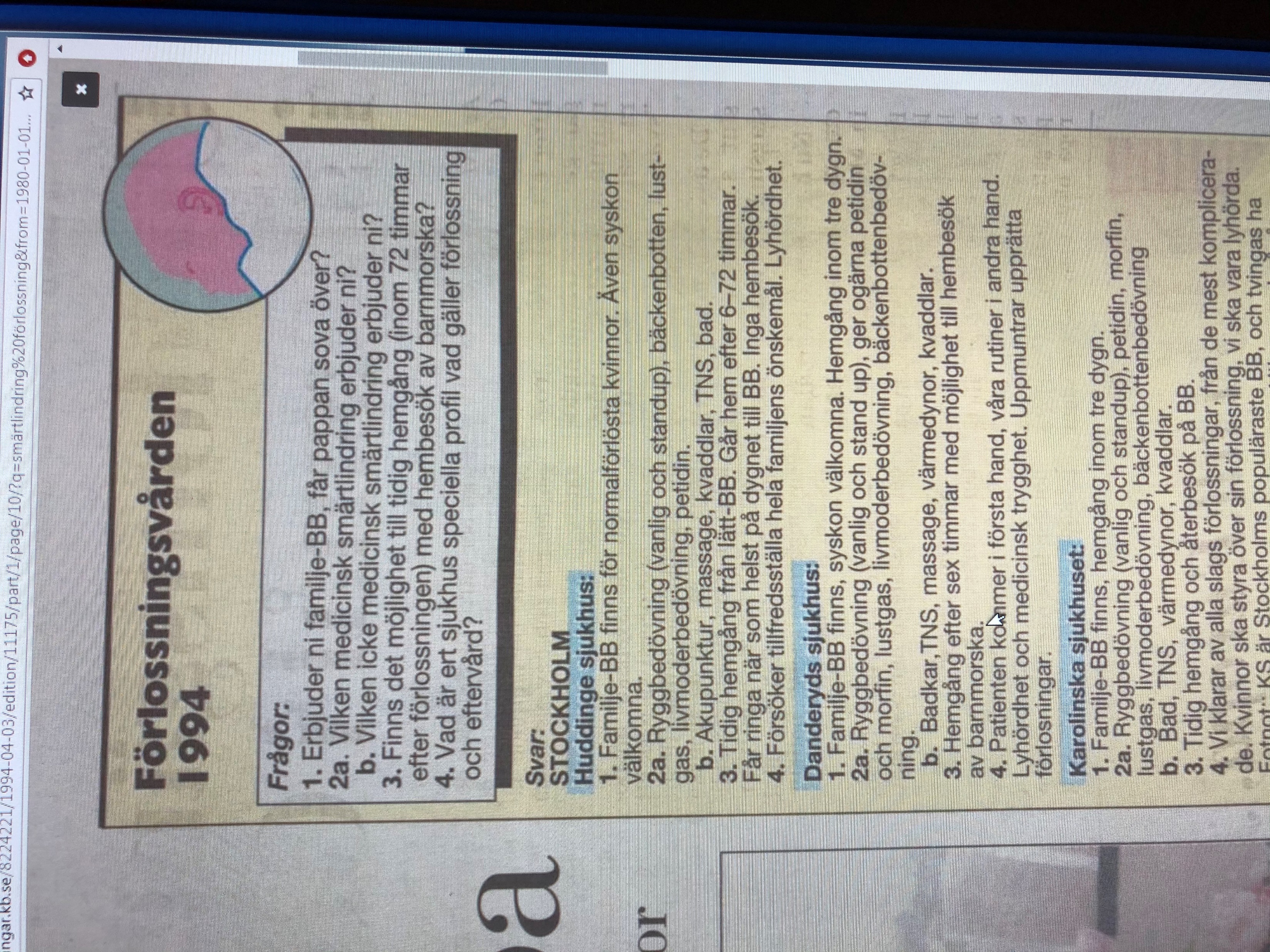 [Speaker Notes: Först mammorna – sedan barnen – sedan upplevelsen. 

För 40 år sedan – andra risker. Hade man en hjärtsjukdom blev man helst inte ens gravid. El epilepsi. Bäldigt få hamnar i den situatiomen att navelsträngen ramlar ut hemma ingen kan ta ut efterbörden,]
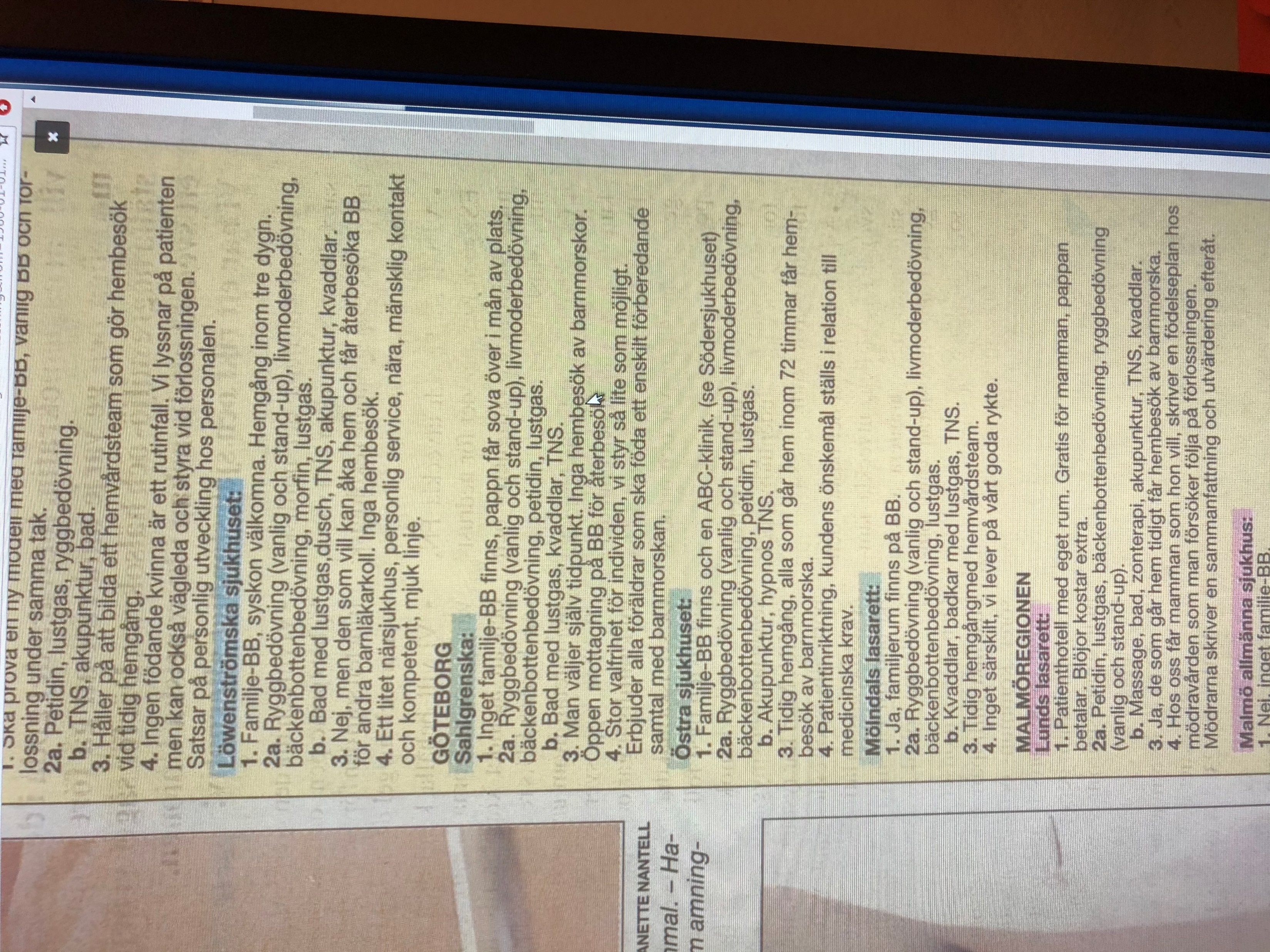 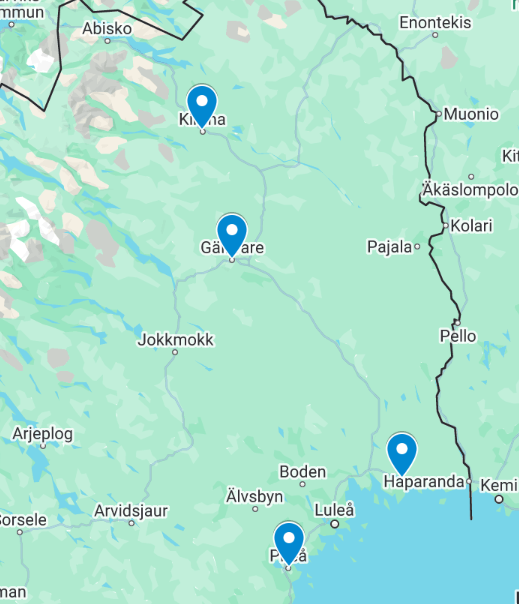 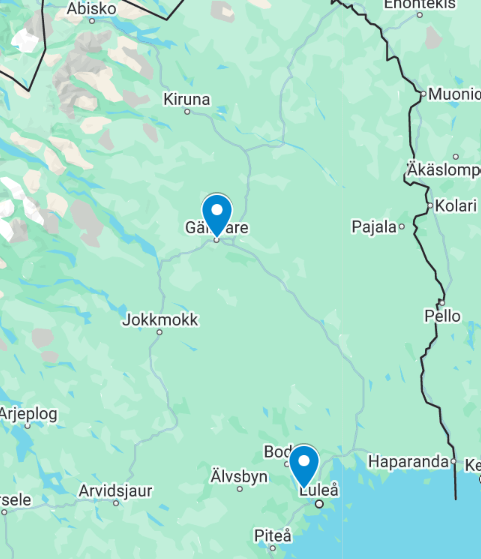 Exemplet Norrbotten - igen
Dagens ekonomiska ojämlikhet
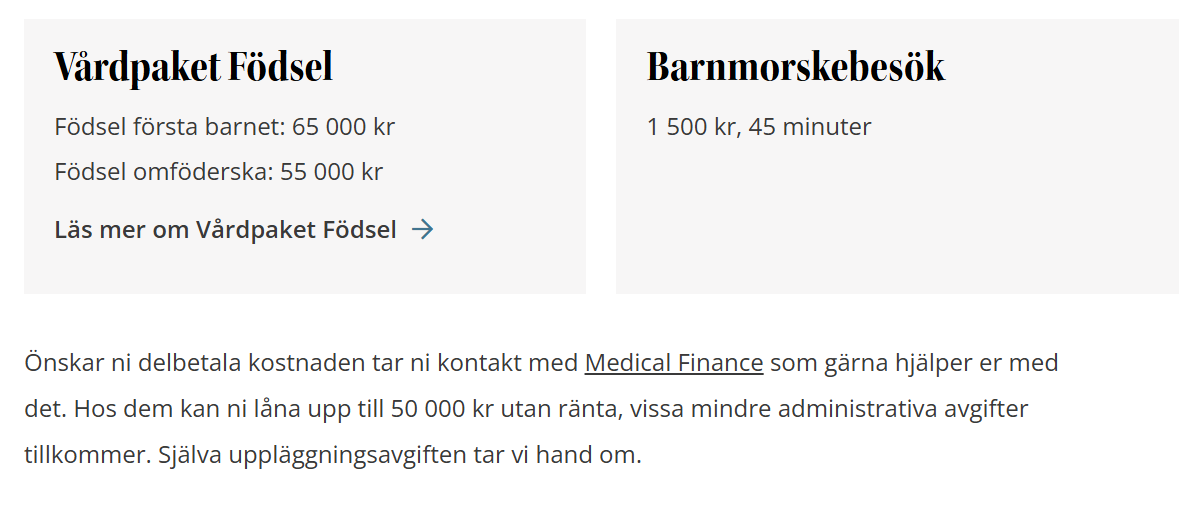 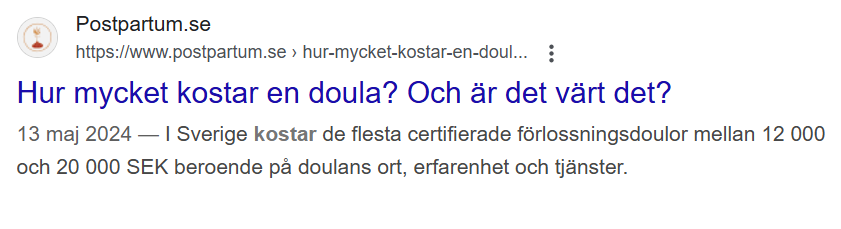 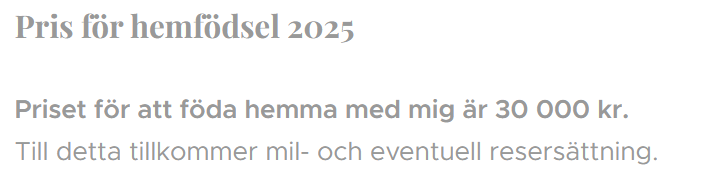 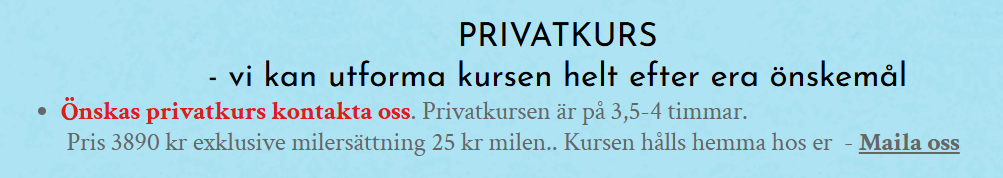 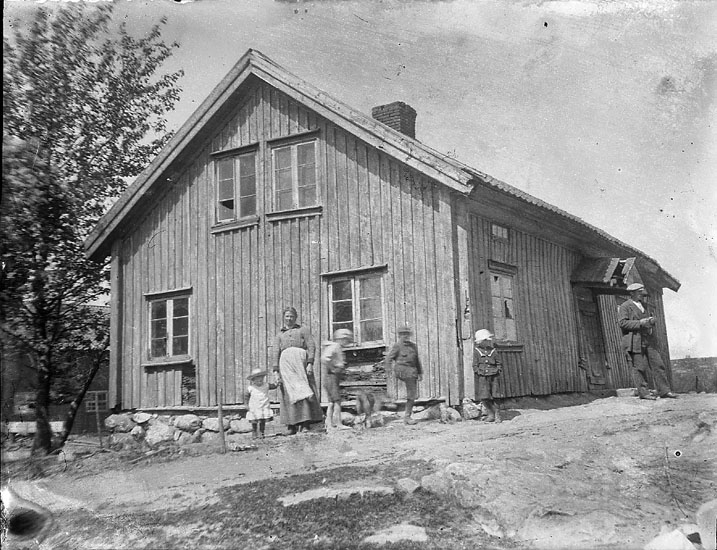 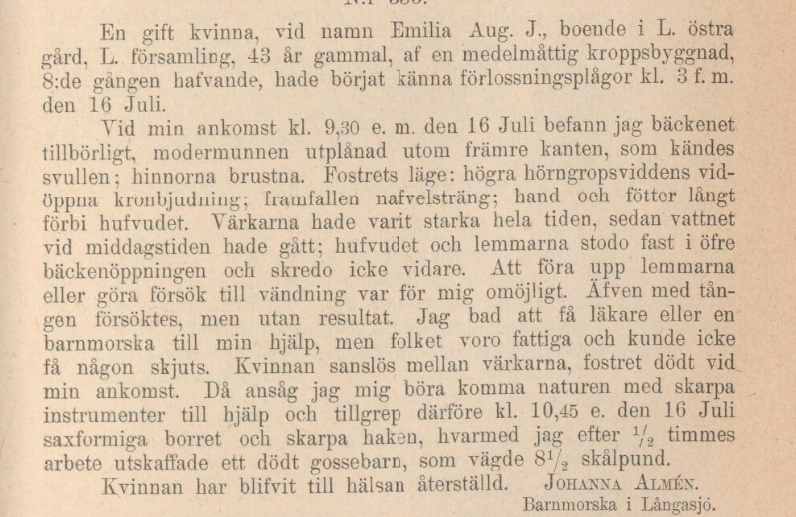